Stilistiek van het Nederlands
WS 2019. Week 12, 17 december 2019. ‘De ontvangst van literaire tijdschriften. Een recensie schrijven. Een verslag schrijven.’
Vandaag
Grafisch ontwerpen: Module 7 en 8
Formuleren: Hoofdstuk 8
De recensie
De toets
Huiswerk
Vergadering
Grafisch ontwerpen: Module 7 en 8 (Webdesign, professionele toekomst)
Het projectontwikkelingsproces;
Projecttypen;
Toepassingen voor het web;
Eerste bespreking;
Informatie-opbouw;
Flowcharts en wireframes;
Elementen van een weblay-out;
Ontwerpen voor het web;
Ontwerpen voor mobiele applicaties;
Werken met contentmanagementsystemen;
Bannerontwerp;
Search engine optimalization;
Onlineportfolio´s
Formuleren, hoofdstuk 8: Interpunctie
Een apart soort verbandaanduiding;
Leestekens in alinea´s: komma, puntkomma, punt;
Leestekens binnen volzinnen: komma, puntkomma, dubbele punt;
Samenvatting.
8.1. Een apart soort verbandaanduiding
Interpunctie: aanduiding van logisch verband of op uitspraak gebaseerd?
In ieder geval niet enkel dat laatste (de spreektaal heeft meer pauzes en intonatie dan in de schrijftaal worden aangeduid).
8.2. Komma, puntkomma en punt in de alinea
Punten geven aan dat een nieuw stuk informatie volgt, zonder iets over het hierarchisch verband tussen de elementen te zeggen.
Komma´s en puntkomma´s impliceren beide een hierarchisch verband, waarbij komma´s zwakker zijn dan puntkomma´s en dus voor andere doeleinden geschikt.
Samenvatting: Alle drie de leestekens zeggen dat je op de desbetreffende plaats met een nieuwe stap in de opbouw van de informatie te maken hebt; daarbij geven de komma en de puntkomma aan dat die stap met de vorige in de context een of andere functionele eenheid vormt. De komma kan dan nog eenheden binnen ‚puntkomma-eenheden‘ vormen. Een komma geeft dus aan dat de verbonden stukjes informatie zich bevinden op het niveau van de details.
8.3. Leestekens binnen volzinnen: komma, puntkomma, dubbele punt
De komma: uitbreidende en beperkende bepalingen; opsommingen; onmiddellijke duidelijkheid.
De puntkomma: ook voor opsommingen, maar anders.
De dubbele punt: voor een uitleg van het voorafgaande (eigenlijk een gespecialiseerde puntkomma); ook hier is duidelijkheid gewenst.
8.4. Samenvatting
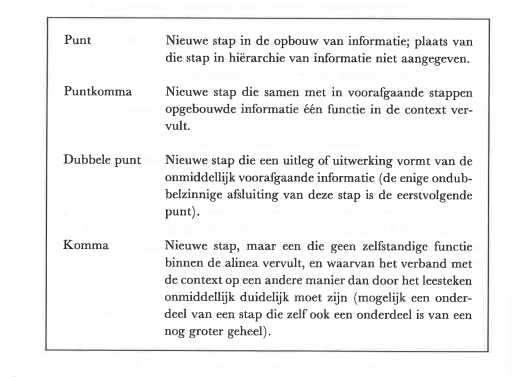 Een recensie schrijven
https://thebookreview.nl/the-book-business/boekbloggen/5-stappen-recensie-schrijven-printable/;
Doel: de mensen laten weten wat er zoal te koop is en of ze het moeten kopen (een recensie is dus een soort objectieve reclame);
Begin met je oordeel.
Vat de tekst of het werk samen.
Breng het werk met andere werken in verband.
Kom terug op je oordeel en ga er dieper op in.
De toets
In de eerste plaats over Formuleren: theoretische vragen en een herschrijfopdracht;
andere mogelijke vragen: een praktische schrijfopdracht op basis van de genres die we behandeld hebben;
of: een verbeter- of correctieopdracht;
of: een vraag over de theoretische aspecten die in de eerste colleges aan de orde zijn gekomen.
In ieder geval: theoretische vragen en praktische oefeningen. Geen multiple-choice, maar ook niet te ingewikkeld.
Huiswerk
Geen huiswerk. (Leren/herhalen voor de toets.)
Huiswerk van de laatste keer?
Vergadering
Opening
Agenda
Notulen
Mededelingen
Ingekomen en uitgegane stukken
Secretaris
PR
Acquisitie
W.V.T.T.K.
Rondvraag
Sluiting